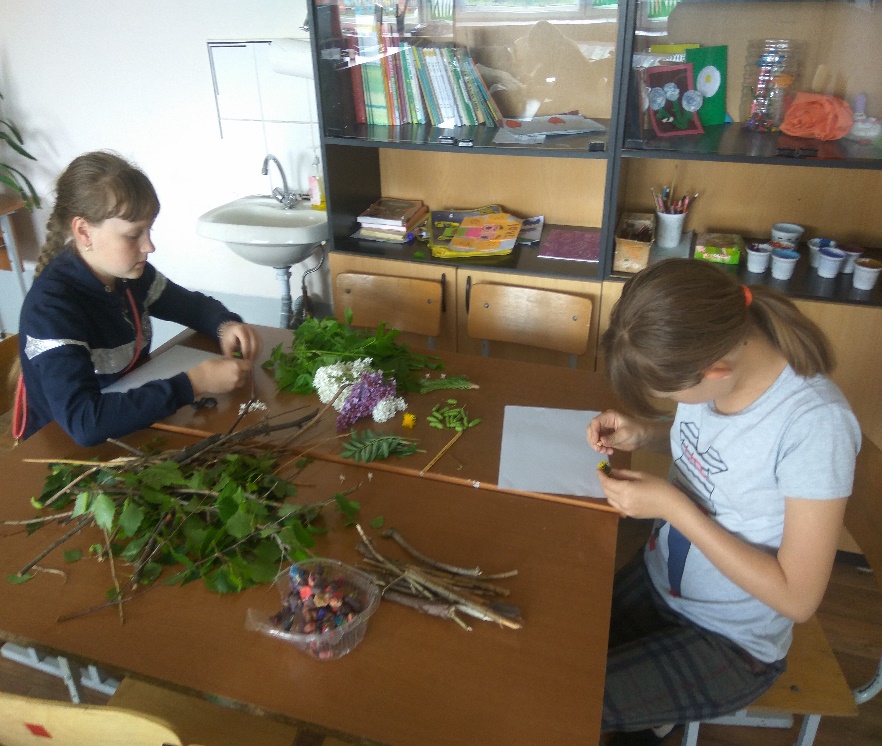 День пятый «день природы»
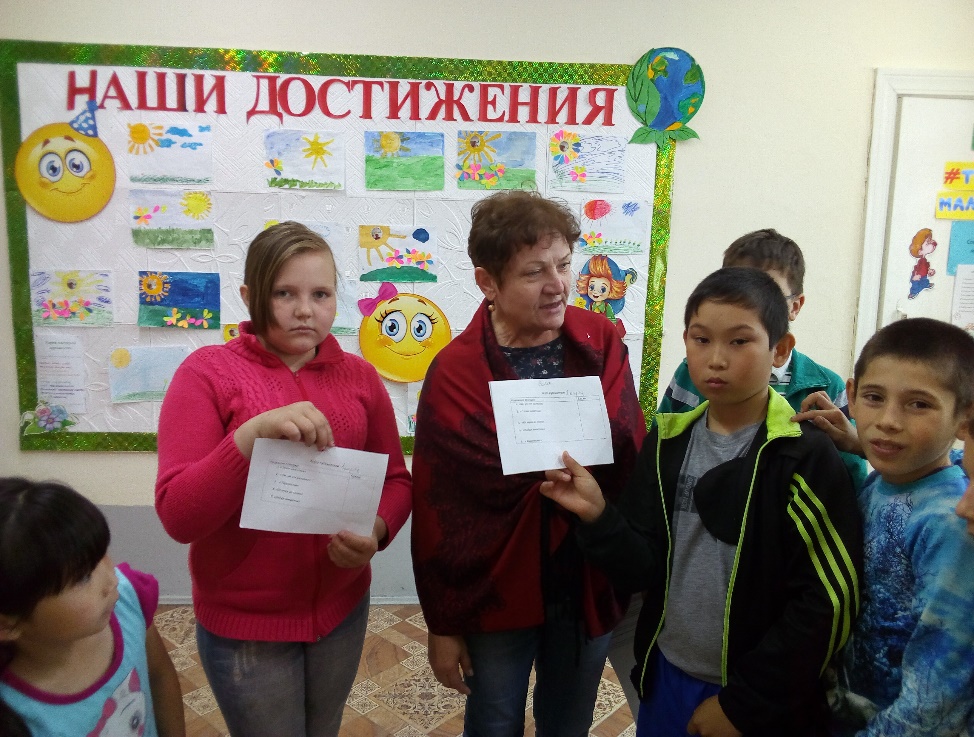 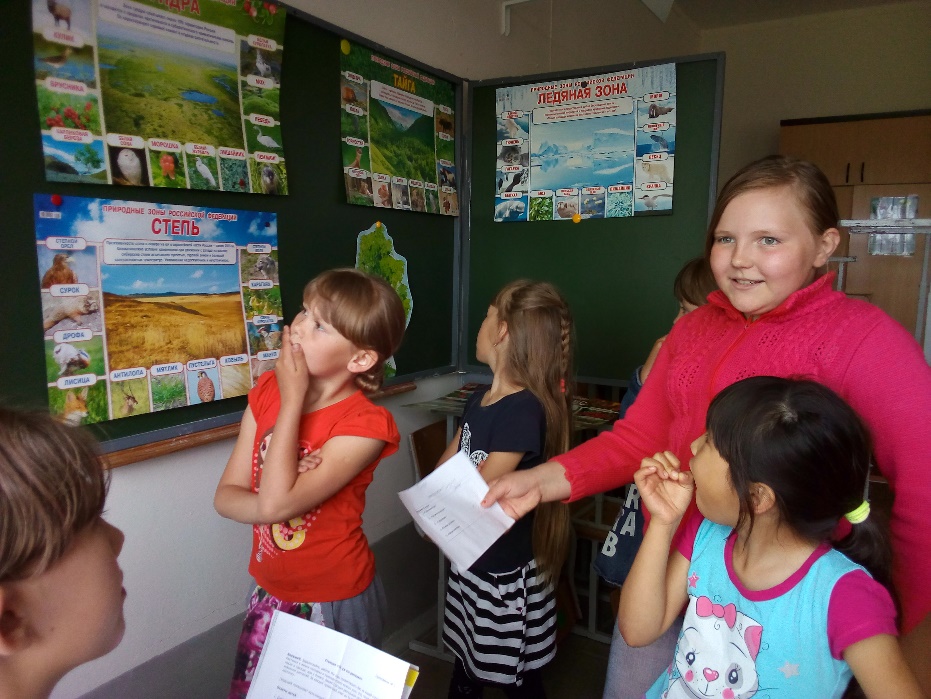 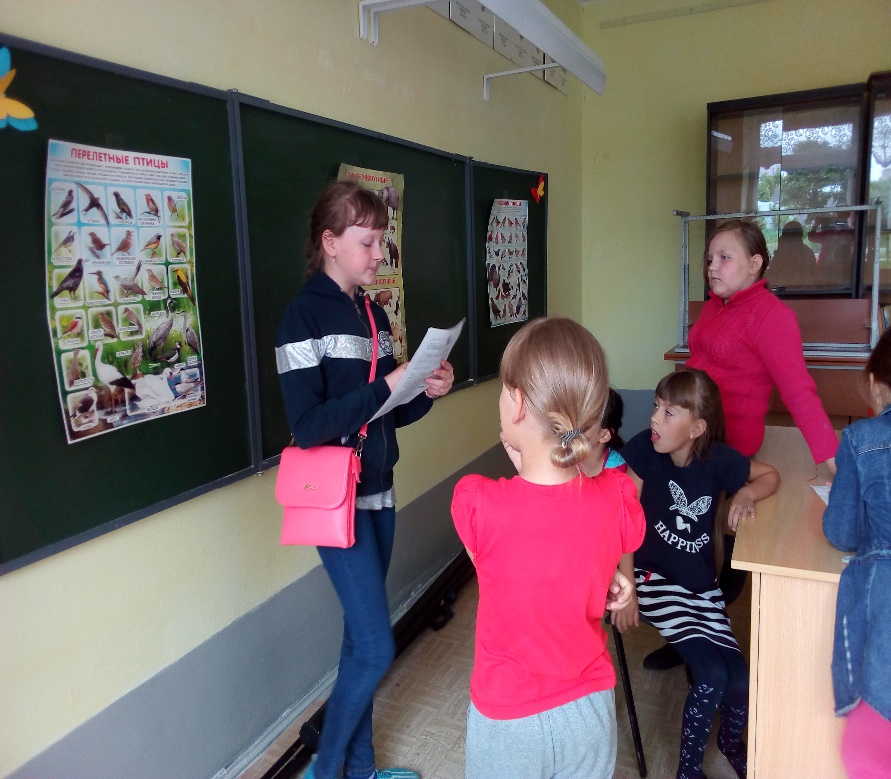 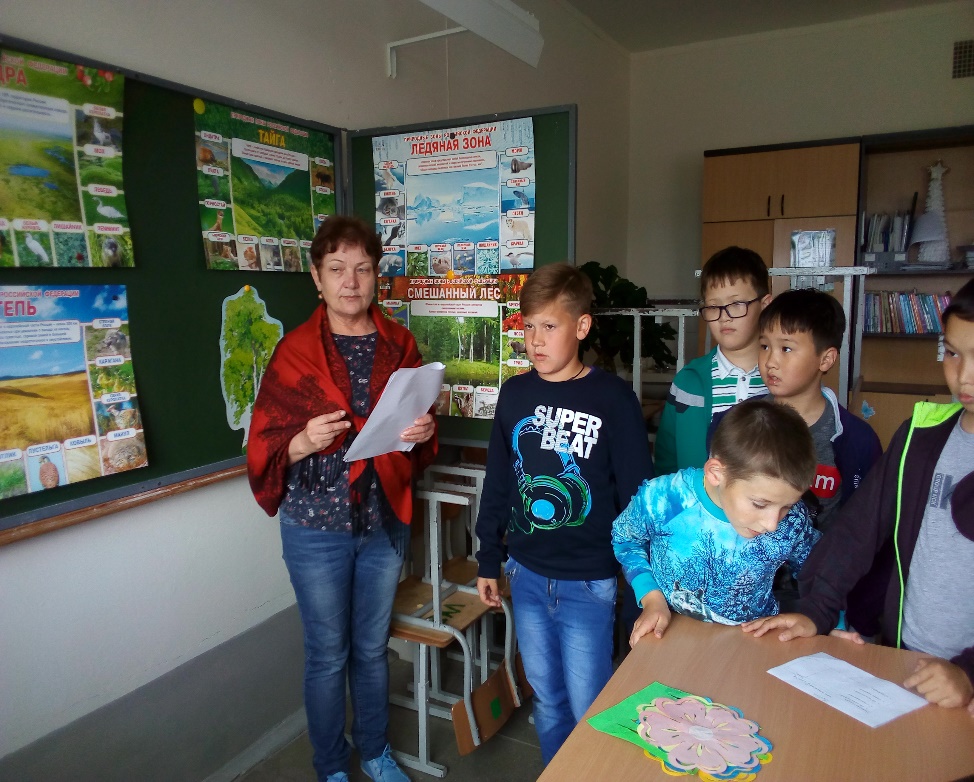 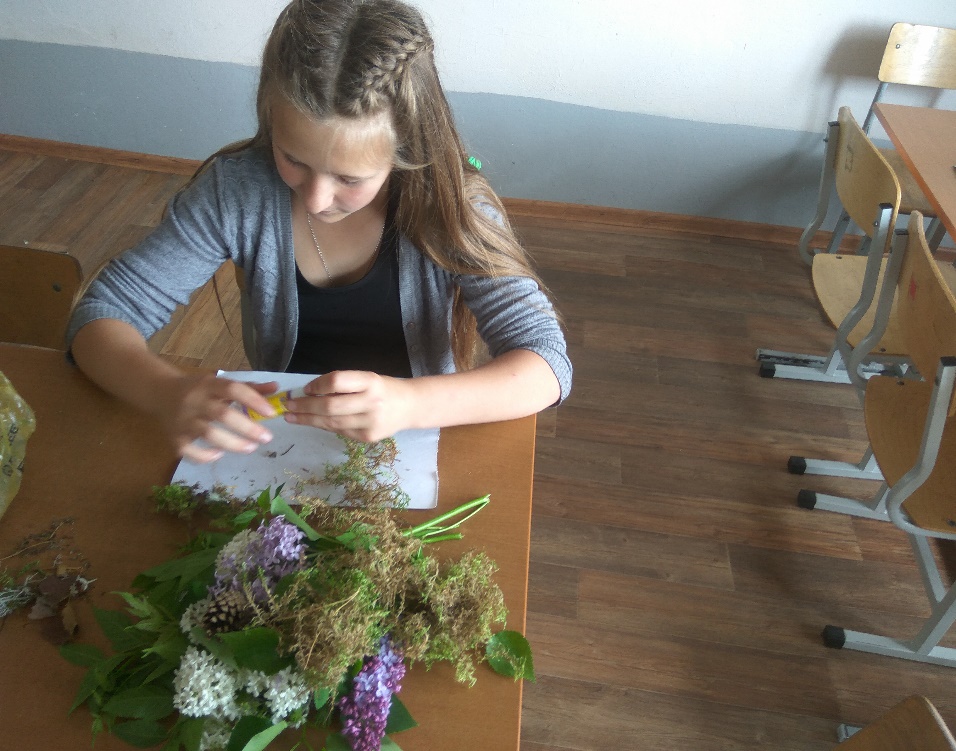